The Cambridge Program (AICE)Gainesville High School
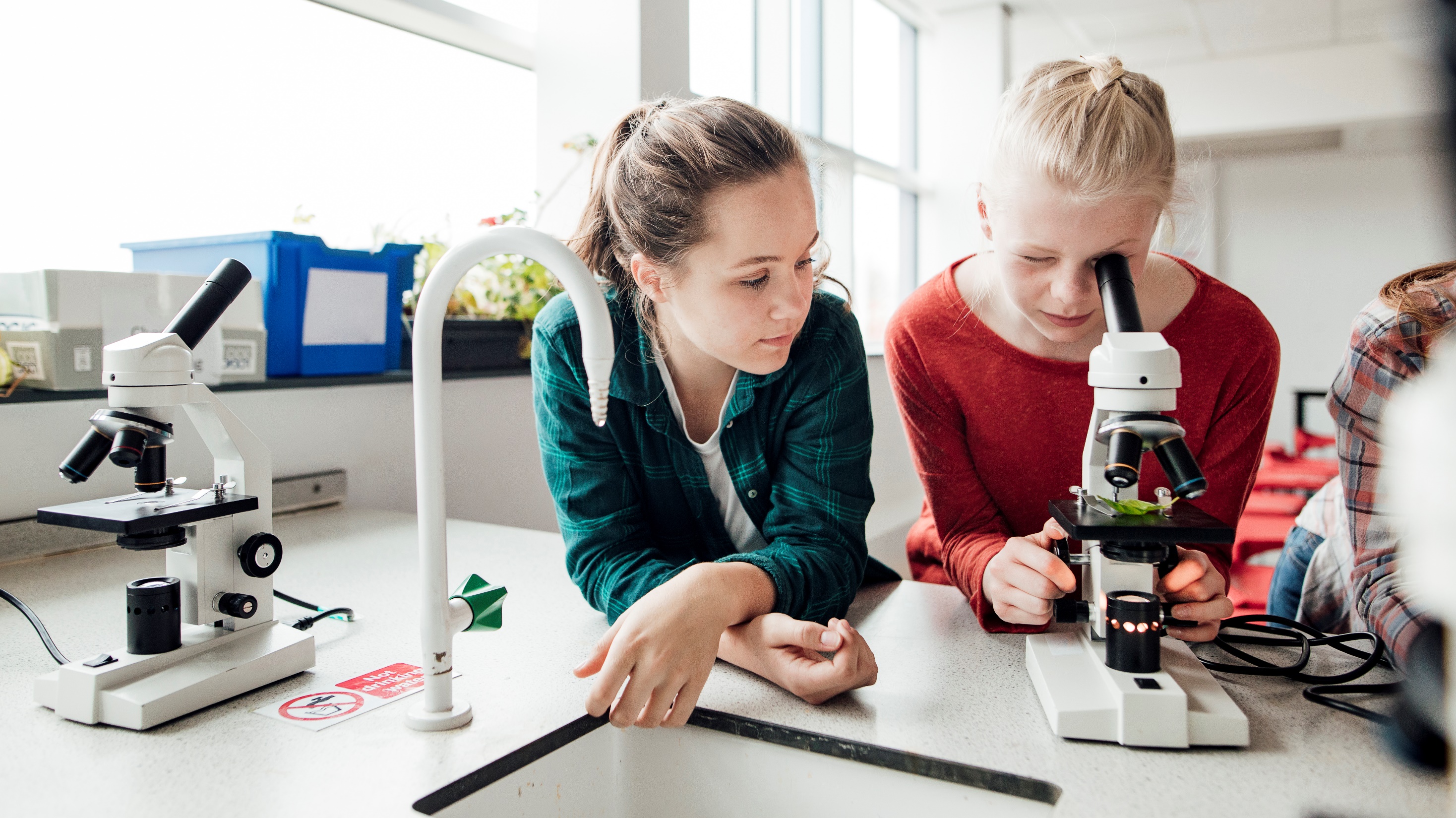 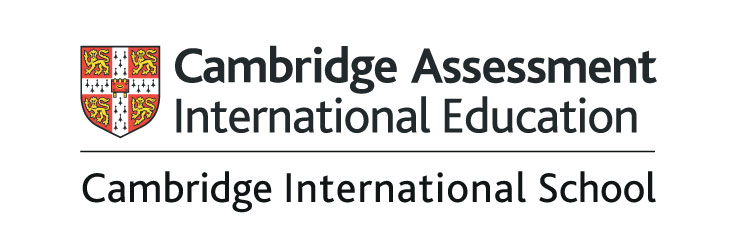 What is Cambridge?
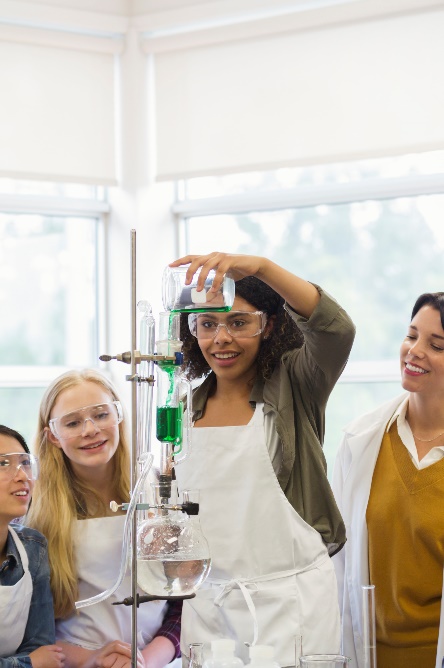 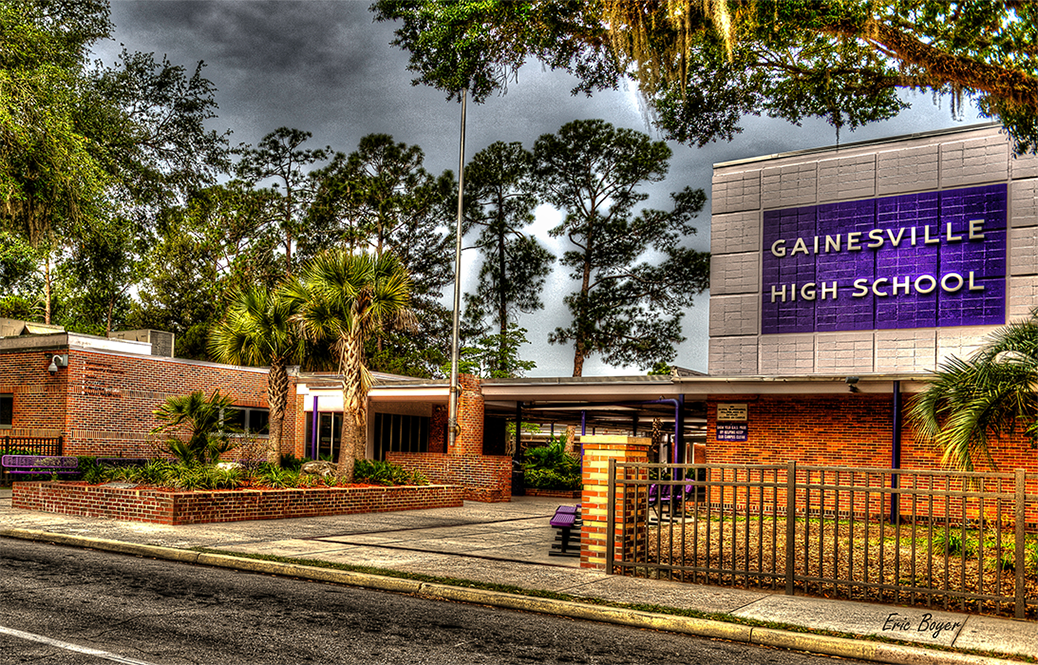 Cambridge is an advanced, rigorous curriculum.

Cambridge students have an opportunity to obtain an AICE (Advanced International Certificate of Education) diploma.

Cambridge students have an opportunity to earn college credit.
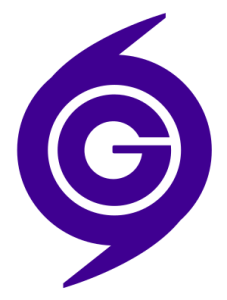 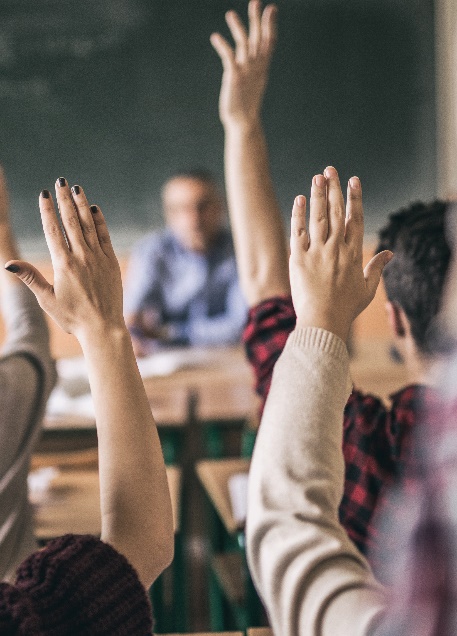 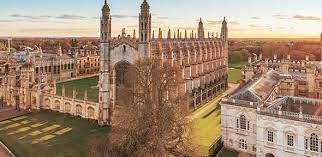 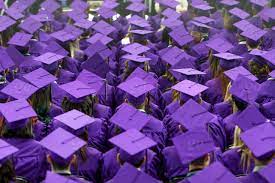 What are the benefits of the program?
AICE courses and their exams are equal to about 45 hours of college credit (1 ½ years).
The AICE diploma automatically guarantees the highest level of the Bright Futures Scholarship: around $30, 000!
Improved collaborative, analytic, and researching skills 
New perspectives of the world on various issues and circumstances
the Curriculum
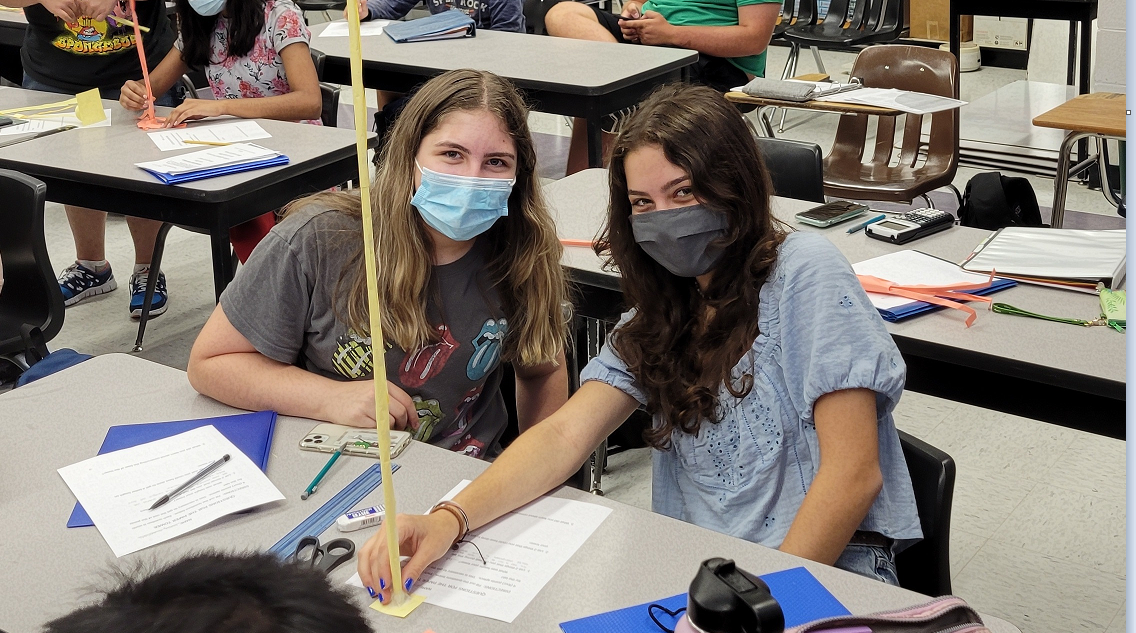 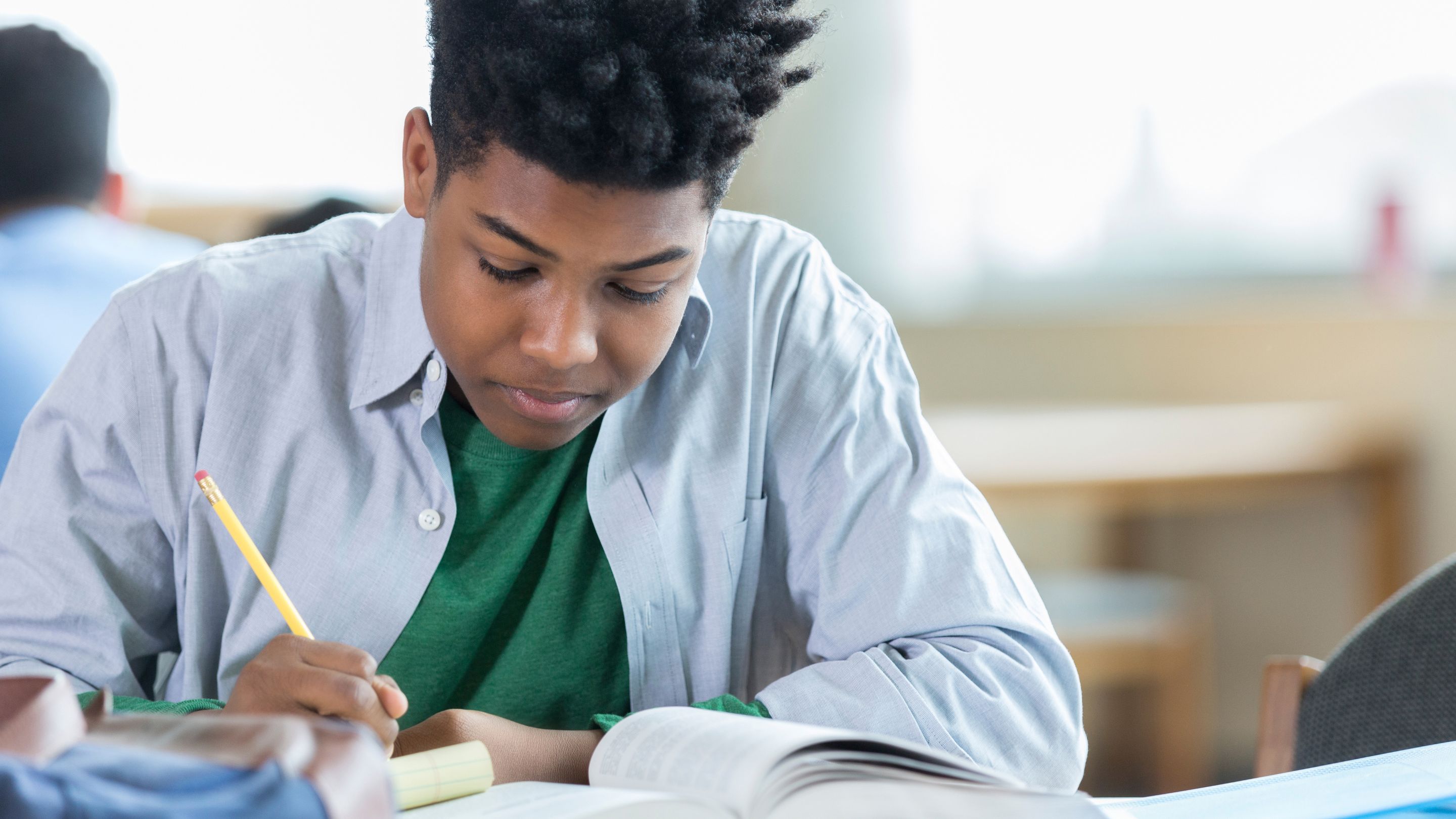 You must complete seven credits total Group 1: Math and SciencesGroup 2: LanguagesGroup 3: Arts and HumanitiesGroup 4: Interdisciplinary Subjects (optional)You must achieve at least one credit from Groups 1, 2, and 3 in order to qualify. These credits are earned through taking and passing AICE exams.
CORE CLASS: Cambridge international AS level Global Perspectives and Research (GPR)
This is a skills-based course in which you’ll broaden your horizons regarding our rapidly changing world. It will prepare your research, analysis and argumentative skills. It will enhance your collaboration skills through group projects as well as build your confidence and presentation skills.
How can I get in touch with my counselor?
Ms. Noguerol
Email: noguerolcm@gm.sbac.edu
Go to the GHS website under “Student Services”	
Select “Student Services”
Select “School Counseling”
Click link for “Appointments”
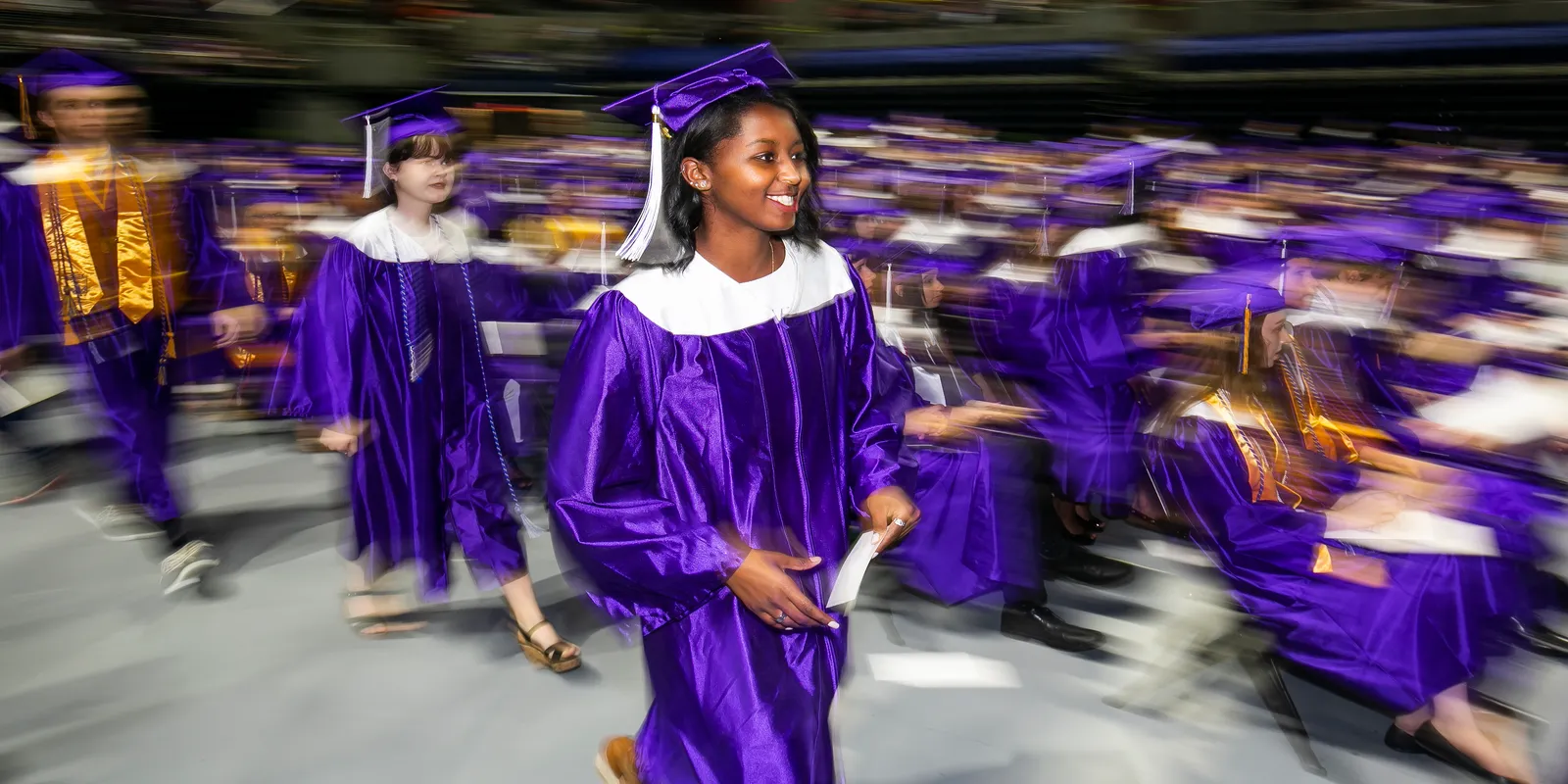 Welcome to GHS!
it’s a great day to 
be a hurricane!